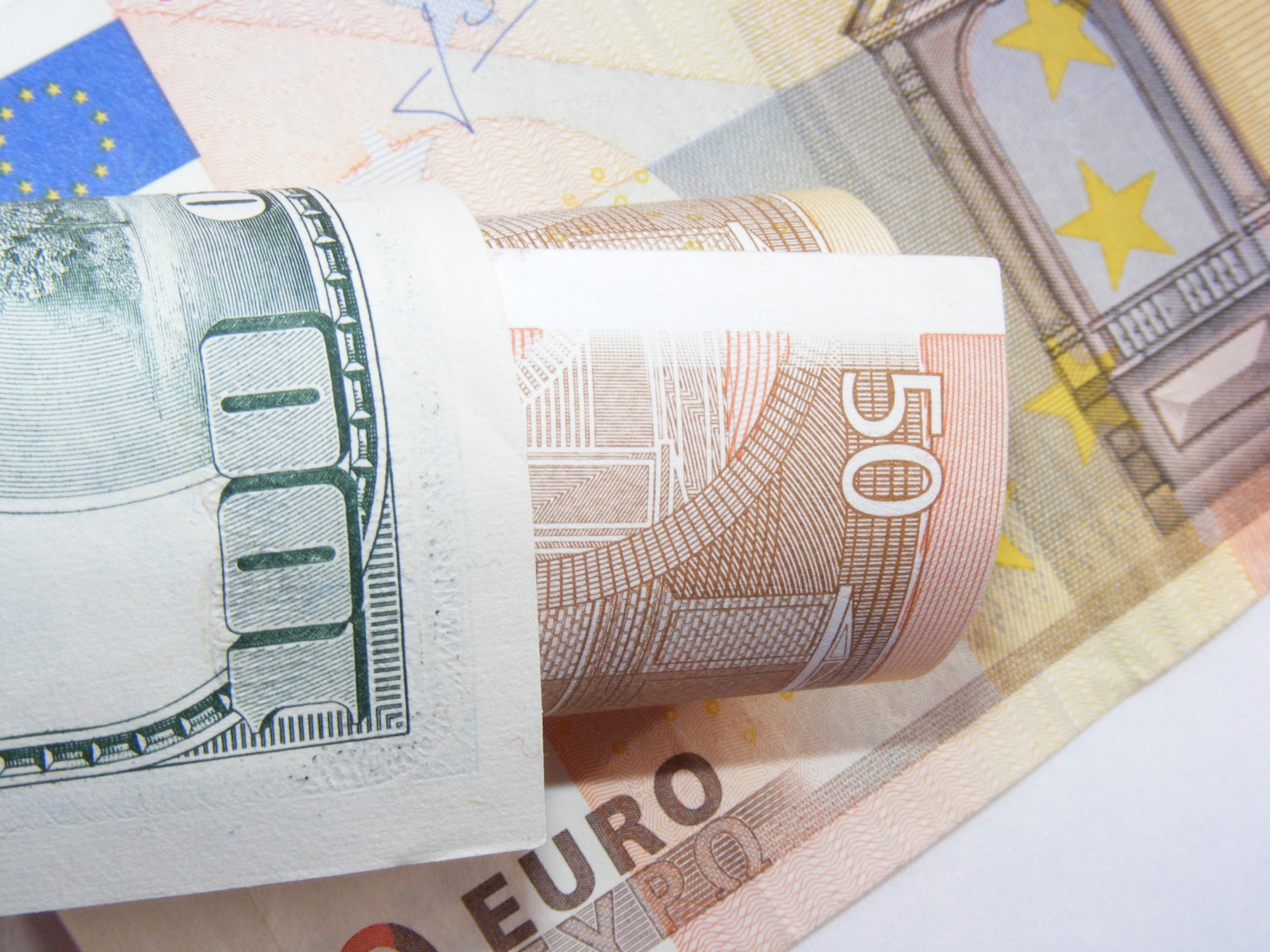 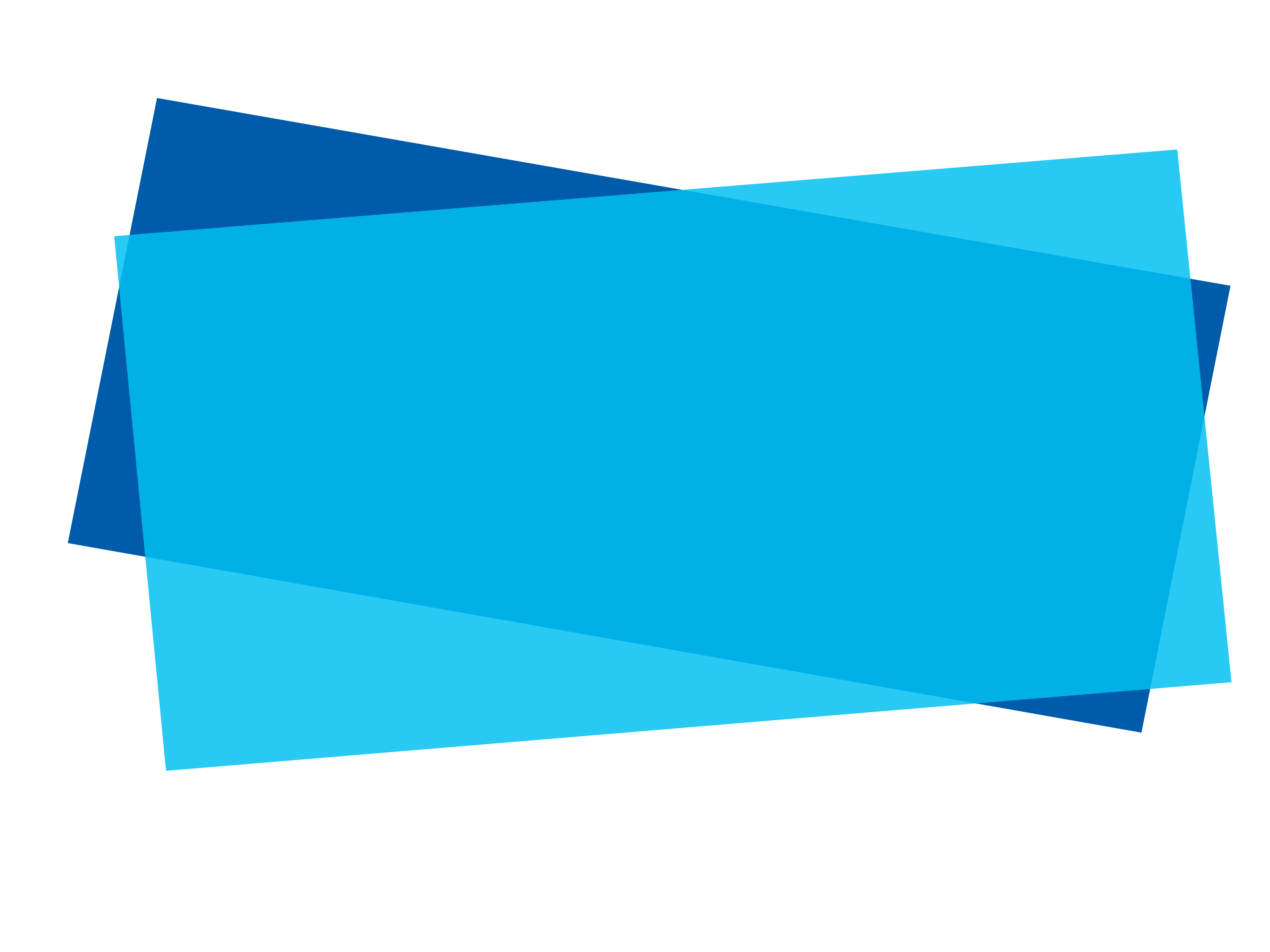 Ingresos: Propuestas del IPSASB para ingresos
El Manual de Pronunciamientos de Contabilidad del Sector Público es la principal fuente autorizada de principios internacionales de contabilidad generalmente aceptados para las entidades del sector público. 
Toda la información en esta presentación es propia y está protegida por derechos de autor.
Ingresos: Propuestas del IPSASB para ingresos
Propósito de la sesión

El IPSASB está proponiendo cambios a sus requerimientos para la contabilización de los ingresos. 

Los participantes que se están preparando para adoptar las NICSP de devengo deberían estar anuentes de estas propuestas, para que puedan asegurar que los sistemas y procedimientos de ingresos que se están desarrollando en el proceso de transición sean capaces de manejar la contabilidad propuesta. 

La contabilidad discutida en esta sesión se relaciona a las propuestas solamente y, por lo tanto, es sujeta a cambio.
Ingresos: Propuestas del IPSASB para ingresos
Nuevas normas propuestas


ED 70, Ingresos con obligaciones de desempeño

ED 71, Ingresos sin obligaciones de desempeño
Ingresos: Propuestas del IPSASB para ingresos
[Speaker Notes: Estas propuestas se complementan por una nueva norma propuesta sobre gastos de transferencias. El ED 72, Gastos de transferencias se discute en el módulo de gastos.

En estas propuestas, la actual separación de transacciones de ingresos entre transacciones con contraprestación y sin contraprestación será reemplazada por una distinción basada en si la entidad debe cumplir con obligaciones de desempeño  o no para poder tener derecho al ingreso.

ED 70, Ingresos con obligaciones de desempeño, se basa en la NIIF 15, Ingresos procedentes de contratos con clientes. Si los participantes están familiarizados con la NIIF 15, deberían sentirse cómodos con las propuestas en ED 70. ED 70 reemplazaría la NICSP 9, y abordaría las transacciones con contraprestación abordadas por dicha norma. Algunas transacciones sin contraprestación también estarán dentro del alcance de ED 70. 

ED 71, Ingresos sin obligaciones de desempeño, es una NICSP específica para el sector público propuesta que reemplazaría la NICSP 23.]
Obligaciones de desempeño 


Una obligación de desempeño es una promesa en un acuerdo vinculante con un comprador de transferir al comprador o a una tercera parte beneficiaria ya sea:

(a)	Un bien o servicio (o conjunto de bienes o servicios) que son distintos; o
(b)	Una serie de bienes y servicios distintos que son en esencia lo mismo y tienen el mismo patrón de transferencia al comprador o a la tercera parte beneficiaria.
Ingresos: Propuestas del IPSASB para ingresos
[Speaker Notes: Esta definición se basa en la definición de obligación de desempeño en la NIIF 15. ED 70 explica que el requerimiento de transferir bienes o servicios a terceras partes beneficiarias es una obligación de desempeño. Si los participantes están familiarizados con la NIIF 15, esto se puede resaltar.]
Tipos de ingresos
Ingresos: Propuestas del IPSASB para ingresos
Contabilidad de Ingresos con Obligaciones de Desempeño
Ingresos: Propuestas del IPSASB para ingresos
[Speaker Notes: El modulo de ingresos proporciona mayores detalles sobre cada paso (página 54).]
Contabilidad de Ingresos sin Obligaciones de Desempeño
Ingresos: Propuestas del IPSASB para ingresos
[Speaker Notes: El modulo de ingresos proporciona más detalles sobre cada paso (empezando en las páginas 55-56)]
Obligaciones presentes en ED 71

Transferencias de capital

Gastos elegibles

Actividades específicas
Ingresos: Propuestas del IPSASB para ingresos
[Speaker Notes: El modulo de ingresos proporciona más detalles sobre cada tipo de obligación presente (página 56)]
Contabilización de impuestos bajo el ED 71


El ED 71 no propone cambios en la contabilización de ingresos tributarios. La contabilización de impuestos se mantendría igual que en la NICSP 23.
Ingresos: Propuestas del IPSASB para ingresos
Para mayor información
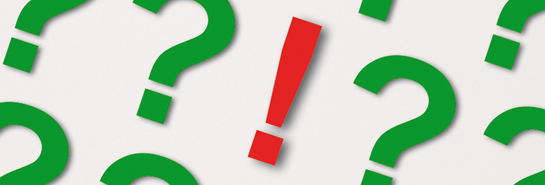 Visite el sitio web del IPSASB  http://www.ipsasb.org
Ingresos: Propuestas del IPSASB para ingresos
[Speaker Notes: Para mayor información sobre las propuestas, visite el sitio web del IPSASB. El sitio incluye los Proyectos de Norma, Resúmenes y Webcast para ayudar a las partes interesadas a entender y comentar las propuestas. 

ED 70: - https://www.ipsasb.org/publications/exposure-draft-70-revenue-performance-obligations

ED 71 - https://www.ipsasb.org/publications/exposure-draft-71-revenue-without-performance-obligations]